Хранение данных приложений
Лекция 5
Хранилище данных Windows Phone
Раздел 5.1
2
Темы раздела
Приложения Windows Phone и изолированное хранилище
Использование изолированного хранилища для хранения файлов
Хранение пар «имя—значение»
Хранение настроек в изолированном хранилище
3
Изолированное хранилище
Данные в изолированном хранилище, сохранённые одним приложением, недоступны другим приложениям
Данные приложения хранятся в памяти устройства
программа может сохранить в изолированном хранилище большое количество данных
4
Программа для заметок
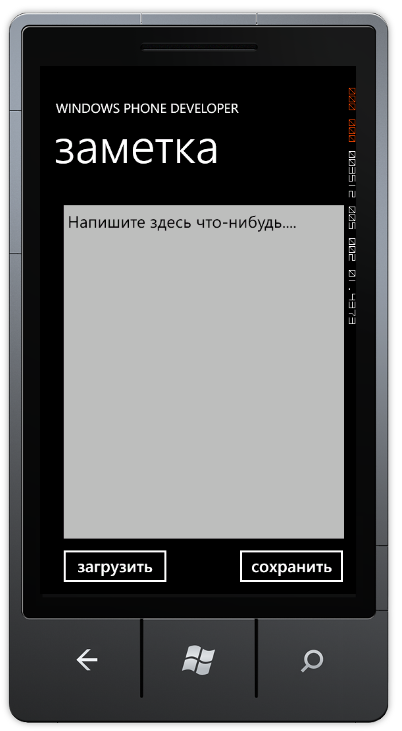 Программа содержит текстовое поле, в котором можно создавать текстовые сообщения
Кнопки загрузить и сохранить используютсядля взаимодействияс хранилищем
5
Поведение кнопки «сохранить»
private void saveButton_Click(object sender,                                  RoutedEventArgs e){    saveText("notes.txt", jotTextBox.Text);}
При нажатии на кнопку сохранить обработчик вызывает метод для сохранения текста элемента TextBox в файл
Метод saveText принимает в качестве параметров имя файла и текст
6
Метод saveText
private void saveText(string filename, string text){    using (IsolatedStorageFile isf =            IsolatedStorageFile.GetUserStoreForApplication())    {        using (IsolatedStorageFileStream rawStream =                            isf.CreateFile(filename)) {            StreamWriter writer = new StreamWriter(rawStream);            writer.Write(text);            writer.Close();        }    }}
Метод используется для сохранения данных в файл изолированное хранилище
7
Класс IsolatedStorageFile
private void saveText(string filename, string text){    using (IsolatedStorageFile isf =            IsolatedStorageFile.GetUserStoreForApplication())    {        using (IsolatedStorageFileStream rawStream =                            isf.CreateFile(filename)) {            StreamWriter writer = new StreamWriter(rawStream);            writer.Write(text);            writer.Close();        }    }}
Этот код получает ссылку на область изолированного хранилища для приложения
8
Создание файла
private void saveText(string filename, string text){    using (IsolatedStorageFile isf =            IsolatedStorageFile.GetUserStoreForApplication())    {        using (IsolatedStorageFileStream rawStream =                            isf.CreateFile(filename)) {            StreamWriter writer = new StreamWriter(rawStream);            writer.Write(text);            writer.Close();        }    }}
Эта ссылка используется для создания потока, связанного с создаваемым файлом
9
Запись данных в файл
private void saveText(string filename, string text){    using (IsolatedStorageFile isf =            IsolatedStorageFile.GetUserStoreForApplication())    {        using (IsolatedStorageFileStream rawStream =                            isf.CreateFile(filename)) {            StreamWriter writer = new StreamWriter(rawStream);            writer.Write(text);            writer.Close();        }    }}
Этот код использует объект StreamWriter для записи данных в файл
10
Поведение кнопки «загрузить»
private void loadButton_Click(object sender, RoutedEventArgs e){    string text;    if ( loadText("notes.txt", out text ) ) {        notesTextBox.Text = text;    }    else {        notesTextBox.Text = "Напишите здесь что-нибудь....";    }}
При чтении файла следует учитывать, что заданный файл может не существовать
В этом случае метод loadText выводитв текстовое поле начальный текст
11
Загрузка данных из хранилища
try{   using (IsolatedStorageFileStream rawStream =           isf.OpenFile(filename, System.IO.FileMode.Open))    {       StreamReader reader = new StreamReader(rawStream);       result = reader.ReadToEnd();       reader.Close();   }}catch {   return false;}
Этот код использует стандартные средства ввода-вывода для чтения данных из файла
12
Хранилище для файлов
Приложения могут создатьв изолированном хранилище необходимое количество файлов
Можно создавать в хранилище целую файловую структуру
Можно использовать стандартные потоки ввода-вывода для работы с файлами изолированного хранилища
13
Хранение настроек приложения
Создание файлов неудобно для хранения простых пар «имя—значение»
Приложению может потребоваться сохранять некоторые настройки:
имя пользователя
каталог приложения
настройки внешнего вида приложения
Изолированное хранилище Windows Phone также позволяет хранить настройки
14
Словари для хранения настроек
Класс IsolatedStorageSettings предоставляет модель для хранения настроек, основанную на словарях
Он сохраняет объекты, используя строкив качестве ключей
Приложение должно использовать метод Save для сохранения изменений значений настроек
15
Сохранение настроек
private void saveText(string filename, string text){  IsolatedStorageSettings isolatedStore =    IsolatedStorageSettings.ApplicationSettings;  isolatedStore.Remove(filename);  isolatedStore.Add(filename, text);  isolatedStore.Save();}
Метод saveText сохраняет текст файлав хранилище настроек, используя имя файла в качестве ключа
Если элемент существует, то он удаляется из хранилища и создаётся заново
16
Сохранение данных
Можно сохранять любые объекты, ане только строковые
Каждый объект должен иметь уникальное имя
Программа должна вызывать метод Save для внесения сделанных измененийв хранилище
17
Чтение данных из хранилища
Для чтения сохранённых настроек требуется указать ключ записи, которую необходимо считать
Считываемое значение возвращаетсяв виде ссылки на объект, который нужно привести к нужному типу
Класс для работы с хранилищем настроек не содержит метод ContainsKeyдля проверки существования записи
18
Загрузка данных из хранилища
private bool loadText(string filename,                       out string result) {  IsolatedStorageSettings isolatedStore =     IsolatedStorageSettings.ApplicationSettings;  result = "";  try {      result = (string)isolatedStore[filename];  }  catch  {      return false;  }  return true;}
19
Управление загрузкой
result = "";try {    result = (string) isolatedStore[filename];}catch  {    return false;}
Поскольку нельзя определить, существует ли нужная запись, необходимо предусмотреть перехват исключения
Метод loatText возвращает значение false, если загрузка не выполнилась
20
Краткие итоги
Windows Phone предоставляет приложениям локальное хранилище
Данные в хранилище не доступны другим приложениям
Хранилище содержит локальную файловую систему и хранилище настроек, которое основано на словаре и позволяет хранить пары «имя—значение»
21
Базы данных в Windows Phone
Раздел 5.2
22
Темы раздела
Разработка структуры базы данных
Базы данных и классы
Подключение к базе данных в программе
Создание тестовых наборов данных
Привязка к данным в LINQ
23
Пример создания базы данных
Рассмотрим пример создания структуры базы данных для Интернет-магазина
В базе данных будет храниться информация о клиентах, товарах и заказах
Информация об этих объектах должна храниться в таблицах
24
Таблица Customers
Таблица Customers содержит набор строк
Каждая строка содержит информациюоб одном клиенте
У каждого клиента есть свой уникальный идентификатор
25
Таблицы Products и Orders
В таблице Products хранится информацияо товарах, а в таблице Orders — о заказах
Таблица Orders содержит идентификаторы клиентов и заказанных товаров
26
Базы данных и программы
Базы данных работают с таблицами и запросами
Программы работают с программными объектами
Технология LINQ (Language INtegrated Query — интегрированный язык запросов) позволяет работать с таблицами базы данных через программные объекты
27
Базы данных и классы
public class Customer{    public int ID { get; set; }    public string Name { get; set; }    public string Address { get; set; }    public string BankDetails { get; set; }}
Этот класс C# может хранить информацию о клиенте
Класс содержит свойства, аналогичные столбцам таблицы
28
Технология LINQ
Программы не могут работать с базами данных так же, как с классами и коллекциями объектов
Технология LINQ позволяет программамна C# возможность работать с объектами, и при этом выполняются аналогичные действия над базой данных
Чтобы использовать средства LINQв программе, необходимо добавить ссылки на библиотеки LINQ
29
Пространства имён LINQ
using System.Linq;using System.Data.Linq;using System.Data.Linq.Mapping;using System.ComponentModel;using System.Collections.ObjectModel;
Эти пространства имён используютсяпри использовании функций LINQ
Пространства имён содержат языковые расширения и атрибуты, которые применяются к классам и свойствамдля связи с базами данных
30
Создание таблицы Customers
Для создания того чтобы создать таблицу, нужно сначала создать класс Customer, который будет работать с данными таблицы
Чтобы связать класс с таблицей, в его описание нужно добавить специальные атрибуты
Свойства класса будут отображатьсяна соответствующие поля таблицы
31
Атрибут Table
[Table]public class Customer : INotifyPropertyChanged,                         INotifyPropertyChanging{    // здесь описывается структура класса}
Атрибут [Table] является частью LINQ и указывает на то, что класс соответствует таблице базы данных
В классе должны быть реализованы события, которые использует LINQдля изменения данных
32
События изменения данных
[Table]public class Customer : INotifyPropertyChanged,                         INotifyPropertyChanging{    // здесь описывается структура класса}
Эти интерфейсы включают делегаты событий, которые происходятпри изменении свойств классов
Эти события автоматически обновляют базу данных для поддержания целостности данных
33
Секции get и set в свойствах
private string nameValue;public string Name {    get {         return nameValue;    }    set {        // код секции set    }}
Свойства включают секции get и set, которые управляют доступом к данным
34
Код секции set
set
{   if (PropertyChanging != null) {       PropertyChanging(this,         new PropertyChangingEventArgs("Name"));   }   nameValue = value;   If (PropertyChanged != null) {       PropertyChanged(this,         new PropertyChangedEventArgs("Name"));    }}
В секции set генерируются события изменения данных
35
Создание столбцов
[Column]public string Name {    // здесь описывается код свойства Name}
Свойство класса, которое связываетсясо столбцом таблицы в базе данных, помечается атрибутом [Column]
LINQ создаёт соответствующий столбецв связанной с классом таблице
36
Первичный ключ
Один столбец таблицы может быть её первичным ключом
Значения поля первичного ключав каждой строке таблицы будет различным
Таким образом однозначно идентифицируются строки таблицы
База данных самостоятельно управляет значениями первичного ключа
37
Первичный ключ
[Column(IsPrimaryKey = true,         IsDbGenerated = true)]public int CustomerID { get; set; }
В базе данных при добавлении нового клиента создаётся новое значение свойства CustomerID
Это помогает избежать дублирования значений первичного ключа
38
Контекст данных LINQ
Для того чтобы связать класс с таблицейв базе данных, LINQ использует контекст данных
Класс, используемый для связи с таблицей в базе данных, должен наследоваться от класса DataContext
39
Создание класса SalesDB
public class SalesDB : DataContext{    public Table<Customer> Customers;    public SalesDB(string connection) :                              base(connection)     { }}
Класс SalesDB содержит одну таблицу
В классе объявлен конструктор, который вызывает конструктор базового класса DataContext
40
Строка подключения
Класс DataContext предназначендля подключения к базе данных
База данных может находиться либона локальном устройстве, либо на удалённом
В нашем случае база данных находитсяв файле в изолированном хранилище
При необходимости приложение может использовать несколько баз данных
41
Создание тестовой базы данных
public static void MakeTestDB(string connection)
{    
    SalesDB newDB = new SalesDB(connection);

    if (newDB.DatabaseExists())
    {
        newDB.DeleteDatabase();
    }    // записать необходимые данные
    newDB.SubmitChanges();
}
Этот метод создаёт новую базу данных, используя заданную строку подключения
42
Создание тестовых данных
string[] firstNames = new string[] { "Rob",      "Jim", "Joe", "Nigel", "Sally", "Tim" };
string[] lastsNames = new string[] { "Smith",       "Jones", "Bloggs", "Miles", "Wilkinson" };
foreach (string lastName in lastsNames) {
    foreach (string firstname in firstNames) {
        // создание записи о клиенте
    }
}
Этот код создаёт тестовые данныео клиентах, группируя заданные имена и фамилии
43
Создание записи о клиенте
// создание записи о клиенте
string name = firstname + " " + lastName;
string address = name + "'s address";string bank = name + "'s bank";
Customer newCustomer = new Customer();
newCustomer.Name = name;
newCustomer.Address = address;
newCustomer.BankDetails = bank;
newDB.CustomerTable.InsertOnSubmit(newCustomer);
В этом коде создаётся новый экземпляр класса Customer и устанавливаются значения его свойств, после чего он добавляется в базу данных
44
Переменные базы данных
#region Sales Manager variables

public SalesDB ActiveDB;
public Customer ActiveCustomer;

#endregion
Приложение Windows Phone должно работать с базой данных и с информацией о текущем клиенте
Эти переменные должны быть объявлены в файле App.xaml.cs
45
Настройка приложения
public App()
{
    // создание тестовой базы данных
    SalesDB.MakeTestDB(           "Data Source=isostore:/Sample.sdf");

    // подключение к базе данных     ActiveDB = new SalesDB(           "Data Source=isostore:/Sample.sdf");}
Конструктор в файле  App.xaml.cs создаёт и загружает тестовые данные
46
Создание запроса LINQ
var customers = from Customer customer 
             in thisApp.ActiveDB.CustomerTable 
                select customer;
Этот запрос получает список клиентовиз таблицы базы данных CustomerTable
В запрос также можно добавить условие выборки записей о клиентах
Если условие не задано, будет получен список всех записей
47
Создание запроса LINQ
var customers = from Customer customer 
             in thisApp.ActiveDB.CustomerTable 
                select customer;
В переменную customers будет записан результат запроса
Если тип переменной объявлен как var, то её тип будет определён на основе присвоенного ей значения
В нашем случае переменную можно использовать как список клиентов
48
Вывод результатов на экран
customerList.ItemsSource = customers;
Переменная customerList является списком, который использует шаблон данных
Шаблон связывает имя клиента и его адрес с визуальными элементами Silverlight
Значения свойств загружаются из базы данных и выводятся на экран
49
Добавление условий выборки
var customers = from Customer customer 
             in thisApp.ActiveDB.CustomerTable            where customer.Name.StartsWith("S") 
                select customer;
Можно добавить любые условия в коде C#, для того чтобы выбрать необходимых клиентов
При составлении условия могут использоваться значения любых свойств выбираемых объектов
50
Краткие итоги
База данных предоставляет возможность сохранения данных в таблицах
каждая строка таблицы определяет один объект
LINQ предоставляет отображение классов на таблицы базы данных
LINQ может использовать события, заданные в классах, которые позволяют обновлять базу данных при изменении значений свойств классов
51
Создание связей данных в LINQ
Раздел 5.3
52
Темы раздела
Базы данных и связи
Ассоциации LINQ
Классы EntityRef и EntitySet 
Проектирование базы данных
Запросы LINQ
Удаление объектов из базы данных
53
Структура базы данных
Базы данных обычно содержат несколько связанных друг с другом таблиц
54
Создание связей в классах
public class Order{    public DateTime OrderDate;    public int Quantity;    public Customer OrderCustomer;    public Product OrderProduct;}
В C# можно создавать связи между классами
Класс Order содержит ссылки на классы Customer и Product
55
Связь строк таблиц
Выделенные строки связаны по значениям их идентификаторов
56
Связи по первичному ключу
Столбец-идентификатор содержит значения первичного ключа, которые идентифицируют строки в другой таблице
57
Внешние ключи
Столбец таблицы, для которого значения строк совпадают со значениями первичного ключа другой таблицы, является внешним ключом
В LINQ можно добавить к свойствам класса атрибуты, которые определяют связи между классами и, соответственно, связи между таблицами базы данных
58
Класс EntityRef
private EntityRef<Customer> orderCustomer;[Association(IsForeignKey = true,              Storage = "orderCustomer")]public Customer OrderCustomer{    get {       return orderCustomer.Entity;    }    set {       orderCustomer.Entity = value;    }}
Этот код связывает клиента с заказом
59
Класс EntityRef
private EntityRef<Customer> orderCustomer;[Association(IsForeignKey = true,              Storage = "orderCustomer")]public Customer OrderCustomer{    get {       return orderCustomer.Entity;    }    set {       orderCustomer.Entity = value;    }}
Эта строка содержит ссылку на класс Customer
60
Атрибут Association
private EntityRef<Customer> orderCustomer;[Association(IsForeignKey = true,              Storage = "orderCustomer")]public Customer OrderCustomer{    get {       return orderCustomer.Entity;    }    set {       orderCustomer.Entity = value;    }}
Этот атрибут описывает ассоциацию
61
Атрибут Association
private EntityRef<Customer> orderCustomer;[Association(IsForeignKey = true,              Storage = "orderCustomer")]public Customer OrderCustomer{    get {       return orderCustomer.Entity;    }    set {       orderCustomer.Entity = value;    }}
Этот параметр определяет внешний ключ, по которому устанавливается связь
62
Атрибут Association
private EntityRef<Customer> orderCustomer;[Association(IsForeignKey = true,              Storage = "orderCustomer")]public Customer OrderCustomer{    get {       return orderCustomer.Entity;    }    set {       orderCustomer.Entity = value;    }}
Этот параметр определяет свойство,в котором хранится значение ключа
63
Ссылка на экземпляр класса
private EntityRef<Customer> orderCustomer;[Association(IsForeignKey = true,              Storage = "orderCustomer")]public Customer OrderCustomer{    get {       return orderCustomer.Entity;    }    set {       orderCustomer.Entity = value;    }}
Свойство OrderCustomer является общедоступным
64
События изменения данных
NotifyPropertyChanging("OrderCustomer");orderCustomer.Entity = value;NotifyPropertyChanged("OrderCustomer");
Код секции set должен генерировать события, которые происходят до и после изменения значения свойства
Эти события использует LINQдля автоматического обновления содержимого базы данных
65
Использование ссылки EntityRef
Customer newCustomer = new Customer();Order newOrder = new Order();newOrder.OrderCustomer = newCustomer;
После настройки ссылки её можно использовать в программе так же, как и обычную ссылку на другой класс
LINQ автоматически будет обновлять значения ключевых полей в базе данных
66
Связывание клиента с заказами
Один заказ может быть связан толькос одним клиентом
Связь класса Customer с классом Order более сложная, поскольку у одного клиента может быть много заказов
Необходимо как-то связать с экземпляром класса Customer список заказов, которые являются экземплярами класса Order
67
Класс EntitySet
private EntitySet<Order> orders =                        new EntitySet<Order>();[Association(Storage="orders",             ThisKey="CustomerID",            OtherKey="OrderCustomerID")]public EntitySet<Order> Orders {    get        { return orders; }    set         { orders = value; }}
Этот класс связывает клиента со списком заказов
68
Класс EntitySet
private EntitySet<Order> orders =                        new EntitySet<Order>();[Association(Storage="orders",             ThisKey="CustomerID",            OtherKey="OrderCustomerID")]public EntitySet<Order> Orders {    get        { return orders; }    set         { orders = value; }}
Это свойство будет хранить список ключей связанных с клиентом заказов
69
Атрибут Association
private EntitySet<Order> orders =                        new EntitySet<Order>();[Association(Storage="orders",             ThisKey="CustomerID",            OtherKey="OrderCustomerID")]public EntitySet<Order> Orders {    get        { return orders; }    set         { orders = value; }}
Этот параметр указывает свойство,в котором хранится список ключей заказов
70
Атрибут Association
private EntitySet<Order> orders =                        new EntitySet<Order>();[Association(Storage="orders",             ThisKey="CustomerID",            OtherKey="OrderCustomerID")]public EntitySet<Order> Orders {    get        { return orders; }    set         { orders = value; }}
Этот параметр указывает имя столбца первичного ключа таблицы клиентов
71
Атрибут Association
private EntitySet<Order> orders =                        new EntitySet<Order>();[Association(Storage="orders",             ThisKey="CustomerID",            OtherKey="OrderCustomerID")]public EntitySet<Order> Orders {    get        { return orders; }    set         { orders = value; }}
Столбец OrderCustomerID таблицы Orders определяет клиента, связанного с заказом
72
Настройка связанных классов
Order
Order
Order
Customer
Order
Теперь клиент может быть связанс несколькими заказами
Чтобы ассоциация работала, необходимо связать ссылку на класс Customerс классом Order
73
Хранение ссылок
[Column]public int OrderCustomerID;
private EntityRef<Customer> orderCustomer =                     new EntityRef<Customer>();
В таблице Orders должен быть столбец, который определяет клиента, связанногос заказом
В базе данных должна поддерживаться ссылочная целостность
74
Описание ассоциации
[Association(IsForeignKey = true,       Storage = "orderCustomer",        ThisKey = "OrderCustomerID")]
Этот параметр описывает ассоциациюс точки зрения таблицы Orders
Внешний ключ таблицы Customers используется для определения клиента, который разместил заказ
75
Описание ассоциации
[Association(IsForeignKey = true,       Storage = "orderCustomer",        ThisKey = "OrderCustomerID")]
Этот параметр определяет класс EntityRef, используемый для хранения ссылки на клиента текущего заказа
Точно так же описывалась ссылкана клиента в ранее рассмотренном примере
76
Описание ассоциации
[Association(IsForeignKey = true,       Storage = "orderCustomer",        ThisKey = "OrderCustomerID")]
Этот параметр определяет ключевое поле таблицы Orders для отслеживания информации о клиенте, который создал заказ
Поскольку определяется простая ссылка, не нужно указывать параметр OtherKey
77
Ассоциация в классе Order
public Customer OrderCustomer {   get   { return orderCustomer.Entity; }   set   {     orderCustomer.Entity = value;     if (value != null)          OrderCustomerID = value.CustomerID;    }}
Этот код управляет ассоциацией в классе Order с классом Customer
При изменении клиента изменяется значение свойства OrderCustomerID
78
Уведомления LINQ
set
{
    NotifyPropertyChanging("OrderCustomer");
    orderCustomer.Entity = value;
    NotifyPropertyChanged("OrderCustomer");
    if (value != null)
        OrderCustomerID = value.CustomerID;
}
Код секции set должен включать создание уведомлений
В параметрах методов указывается значение текущего свойства
79
Использование класса EntityRow
Customer newCustomer = new Customer();Order newOrder = new Order();newOrder.OrderCustomer = newCustomer;newCustomer.Orders.Add(newOrder);
Класс EntityRow содержит метод Add, который позволяет добавлять элементыв строку таблицы
Этот метод используется так же, как и аналогичный метод класса-коллекции
80
LINQ и классы
foreach (Order o in activeCustomer.Orders){    // выполнить действия с заказом}
После выполнения действий по настройке связей классов с таблицами базы данных информацию в этих таблицах можно обрабатывать, используя связанные программные объекты
81
Проектирование базы данных
На текущий момент в таблице заказов хранится ссылка только на один товар
Если клиенту нужно заказать несколько товаров, то он должен разместить несколько заказов
Это является большим неудобством и проблемой, которая требует решения
82
Добавление таблицы OrderItem
Необходимо создать дополнительную таблицу, в которой товары будут связаныс определённым заказом
83
Полная структура базы данных
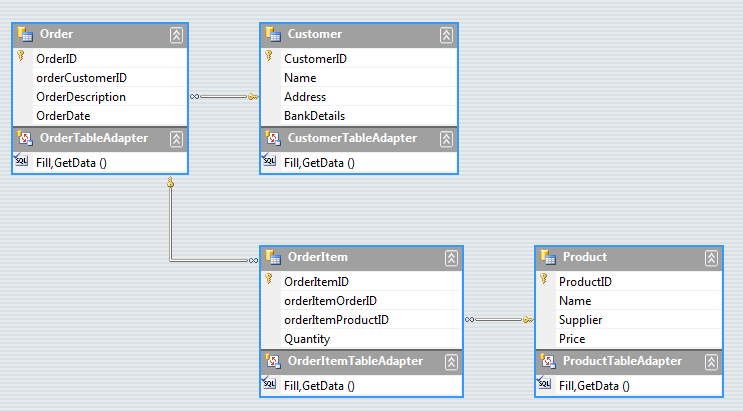 Это окончательная схема структуры базы данных, созданной из классов с помощью LINQ
84
Запросы LINQ
Для получения необходимой информации из базы данных можно создать запрос LINQ
Используя запросы LINQ, можно получить информацию из любых списков классов
Результатом запроса LINQ обычно является коллекция, содержащая запрошенную информацию
85
Простой запрос к базе данных
DateTime searchDate = new DateTime(2011,8,19);var orders = from Order order         in activeDB.OrderTable         where order.OrderDate == searchDate         select order;
Этот запрос LINQ найдёт все заказы, созданные в указанную дату
В этом примере указана дата 19.08.2011
дату может задавать пользовательв визуальных элементах программы
86
Обработка результатов запроса
int totalSales = 0;foreach (Order order in orders){    foreach (OrderItem item in                        order.OrderItems)    {        totalSales +=            item.OrderItemProduct.Price;    }}
Результаты запроса можно получить перебором полученных элементов
87
Результаты запроса LINQ
Результат запроса имеет тип var
В данном случае переменной будет присвоен тип «запрос LINQ»
Запрос выполняется непосредственно перед использованием результатов
Чтение данных из базы данных выполняется, только когда эти данные нужны
88
Кэширование результатов
List<Order> DateOrders =                   orders.ToList<Order>();
Если в программе нужно использовать результаты запроса несколько раз, рекомендуется сохранить их в списке
В этом случае данные будут считыватьсяиз базы данных только один раз
89
Объединение запросов
Можно создавать запросы для получения данных из нескольких связанных другс другом таблиц
Это можно сделать в одном запросе, используя расширения языка C#, которые предоставляет LINQ
90
Ключевое слово join
var allOrders = from Customer c in                          newDB.CustomerTable  join Order o in newDB.OrderTable on     c.CustomerID equals o.OrderCustomerID  select new { c.Name, o.OrderDescription };
Этот запрос соединяет две таблицы и находит все пары клиентов и заказов,у которых равны значения свойств orderID и customerID
91
Использование результатов
List<String> OrderDescriptions =                          new List<String>();foreach (var orderDesc in allOrders){    OrderDescriptions.Add(orderDesc.Name +     " заказал: " + orderDesc.OrderDescription);}
Этот код использует результаты запроса для создания списка клиентов, который будет выводиться на экран
92
Создание нового класса
var allOrders = from Customer c in                          newDB.CustomerTable  join Order o in newDB.OrderTable on     c.CustomerID equals o.OrderCustomerID  select new { c.Name, o.OrderDescription };
Переменная allOrders содержит список элементов, тип который создаётсяпри выполнении запроса
Этот тип будет содержать свойства Name и OrderDescription
93
Удаление элементов из таблицы
ActiveDB.OrderItemTable.DeleteOnSubmit(item);
Можно удалять из таблицы объекты, используя метод DeleteOnSubmit
Также можно сразу удалить коллекцию объектов, которая, например, является результатом запроса LINQ
94
Удаление связанных объектов
Если нужно удалить объект, который содержит ссылки на другие объекты, необходимо сначала удалить дочерние объекты
Удаление родительских объектовне должно приводить к нарушению ссылочной целостности базы данных
95
Краткие итоги
Строка одной таблицы базы данных может содержать значение первичного ключа другой таблицы
Такой элемент является внешним ключом и позволяет ссылаться на другие объекты
LINQ управляет внешними ключамис помощью классов EntityRef и EntitySet
Ассоциации позволяют создавать ссылки для одних объектов на другие
96